POEZIJA – ODGOVORI NA VPRAŠANJA
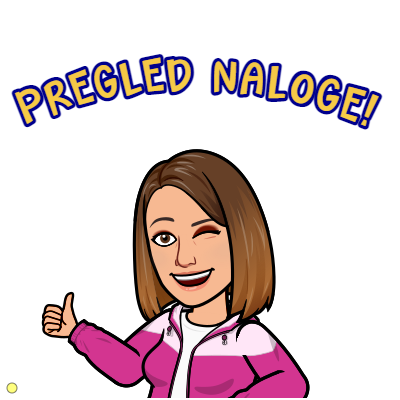 Prejšnji teden ste dobili list z vprašanji, s katerimi ste ponovili vse, kar smo se o poeziji učili. 
Na naslednjih straneh so napisani pravilni odgovori. Preglejte si svoje rešitve in po potrebi popravite. Bodite natančni. Pazite tudi na pravopisne napake.
Kaj je književnost, v katere zvrsti jo delimo?
KNJIŽEVNOST ALI LITERATURA so različna besedila, napisana z umetnostnim jezikom. Delimo jo v prozo, poezijo in dramatiko.
2. Kako prepoznamo pesem? Kako je pesem napisana?
Pesem prepoznamo po svoji značilni obliki: napisana je v kiticah, v vsaki kitici je lahko več verzov.
3. Kdo piše pesmi? 
Pesmi pišejo pesniki.
4. Kaj je značilno za pesniški jezik?
Za pesniški jezik so značilne rime, okrasni pridevki, ponavljanja, primere, poosebitve, ritem.
5. Katere vrste pesmi obstajajo? Kako jih delimo?
Poznamo ljubezenske pesmi, domovinske, razpoloženjske, nonsens pesmi, balade…
Delimo jih v avtorske in ljudske pesmi.
6. Naštej nekaj najpomembnejših slovenskih pesnikov oz. pesnic.
France Prešeren, Dane Zajc, Niko Grafenauer, Srečko Kosovel, Neža Maurer…
7. Povedali smo tudi, da so nekatere pesmi nonsens pesmi oz. pesmi nesmisla. Kaj to pomeni?
To pomeni, da je pesem v nasprotju z logiko, običajno je smešna – humorna in nas zabava.
8. Kdaj so nastale ljudske pesmi? 
Ljudske pesmi so nastale v davni preteklosti, ko ljudje še niso znali brati in pisati, ko ni bilo televizije in radia. Nastale so zato, da so si ljudje z njimi krajšali čas in se zabavali.
9. Kdo je ustvaril ljudske pesmi, kdo pa jih je zapisal? Ali jih je zapisal tisti, ki jih je ustvaril? Utemelji.
- Ljudske pesmi so ustvarili razni ljudski umetniki, ne vemo njihovega imena. 
- Zapisal jih je nekdo precej pozneje od njihovega nastanka. Napisal pa jih je zato, da se pesmi ne bi pozabile.
10. Kako so se ljudske pesmi ohranile?
Ljudske pesmi so se ohranjale s tem, da so si jih ljudje prepevali in se tako učili en od drugega. Ohranjale so se z ljudskim sporočanjem.
11. Ob katerih prilikah so ljudje prepevali ljudske pesmi? Ali je danes tudi tako? Zakaj?
Ljudje so si jih peli ob srečanjih, ženitovanjih, sedminah, skupnih kmečkih opravilih, veselicah…Danes si pesmi ne prepevamo več toliko, le včasih, ko se zbere večja skupina ljudi in ima kdo kitaro, potem ljudje še vedno radi zapojemo. Res pa je, da ne pojemo toliko ljudske pesmi, ampak bolj razne popularne popevke.
12. Zakaj pravimo, da so ljudske pesmi napisane tudi v več inačicah?
Pesmi so se ohranjale iz roda v rod, iz kraja v kraj. Pri tem so se včasih malo spremenile. Zato lahko slišimo isto pesem v več različnih variantah ali različicah oz. inačicah.
13. O čemu je govora v ljudskih pesmih, kakšna je njihova vsebina?
Ljudske pesmi govorijo o živalih, vaških opravilih, običajih, veliko pesmi je pastirskih. Pesmi so velikokrat hudomušne, šaljive ali posmehljive.
14. V čem se ljudske pesmi ločijo od avtorskih? Ali je njihov jezik isti?
Ljudske pesmi se od avtorskih ločijo, ker njihovega avtorja ne poznamo. Njihov jezik je bolj preprost, uporablja se narečje, ljudska števila, pomanjševalnice, pretiravanja. Ravno tako pa so napisane v kiticah in imajo rime.
15. Zapisane imaš naslove pesmic, ki smo jih spoznali. Tvoja naloga je, da jih  razvrstiš v preglednico.

Šmentana muha, Mehke snežinkaste race, Huda mravljica, Jaz sem jež, Kočija, 
Tulipan vozi kamion, Lisička je prav zvita zver, Nebotičniki, Pleši, pleši črni kos
16. Učili smo se o pesniških sredstvih oz. o značilnostih pesniškega jezika. Iz pesmic, ki smo jih obravnavali v spodnjo preglednico poišči primere:
Stara Ljubljana
                                     Pedenjped
SVETLANA MAKAROVIČ                                   	Magnetni deček
							Maček Muri
MILAN DEKLEVA					Pesmi za lačne sanjavce
							Kosovirja na leteči žlici
KAJETAN KOVIČ					Nebotičniki, sedite
							Coprnica Zofka
NIKO GRAFENAUER				             Sapramiška
							Moj prijatelj Piki Jakob
							Lenča Flenča